Linear
plot
DIAGRAM
PROBLEM
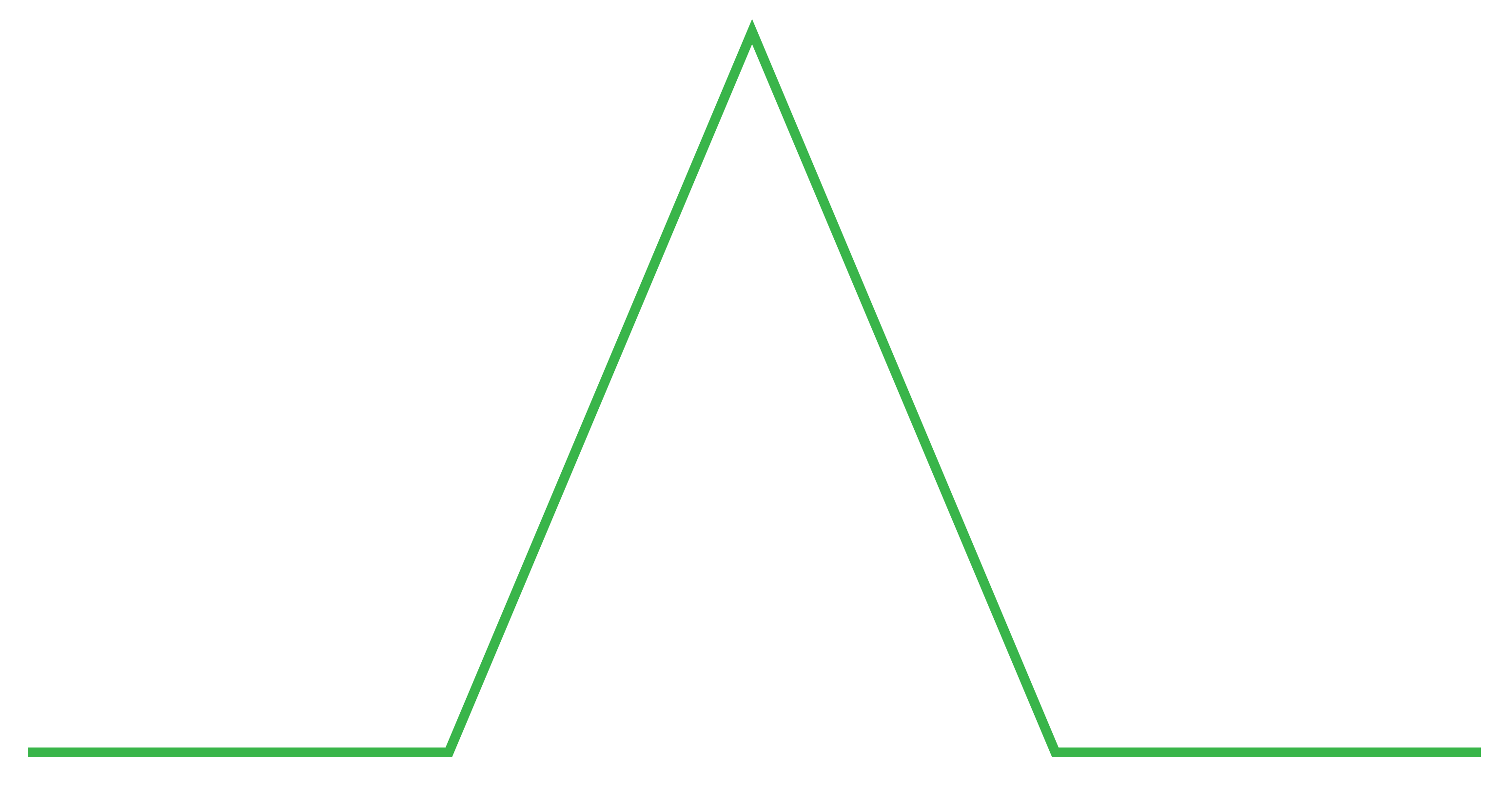 FALLING ACTION
EXPOSITION
RESOLUTION
BEGINNING
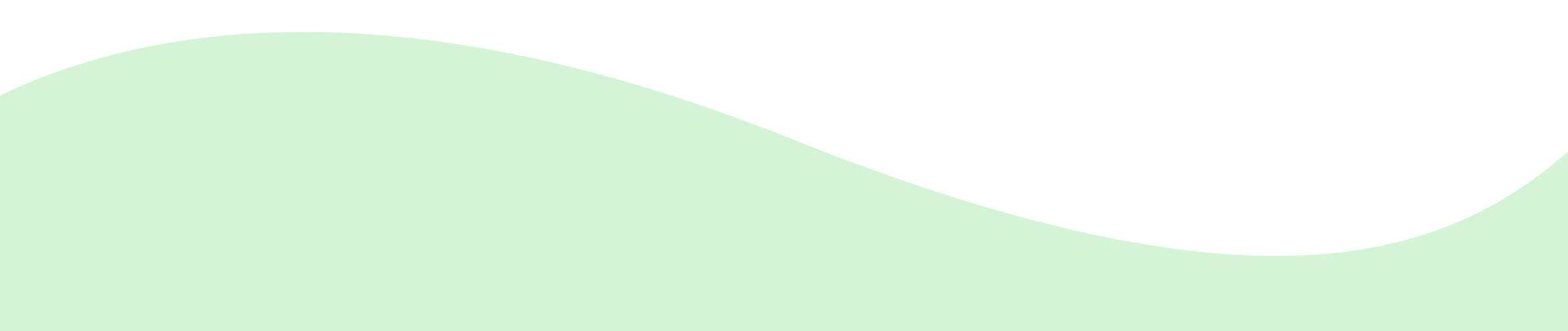 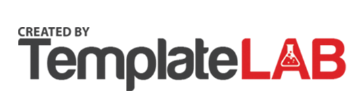